Composite Structure Diagrams
Composite structure diagrams provide a way to depict a structured classifier with the definition of its internal structure. This internal structure is comprised of parts and their interconnections, all within the namespace of the composite structure. Structured classifiers can be nested, so each part could be another structured classifier.  In addition to representing a component, a structured classifier can also represent a class. Thus, the composite structure diagram is useful during design to decompose classes into their constituent parts and model their runtime collaborations
The essential elements of a composite structure are its parts, ports, interfaces, and connectors.
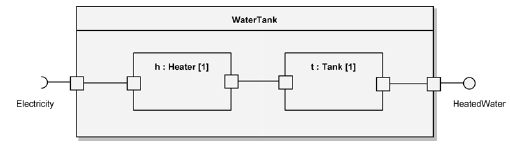 Essentials: Composite Structure Ports and Interfaces
The composite structure and its parts interface with their external environment through ports, denoted by a small square on the boundary of the part or composite structure.
Using ports for all interactions provides encapsulation to the structured classifier. These ports have public visibility unless otherwise noted. Hidden ports are denoted by a small square that appears totally inside the composite structure, with only one edge touching its boundary. These ports may be used for capabilities such as test points that are not to be publicly available. The name and multiplicity of ports is optional, but they should be provided where needed for clarity.
To these ports, we connect the interfaces that define the details of the composite structure’s interactions. These interfaces are commonly shown in the ball-and socket notation. A required interface uses the socket notation to denote the services expected from its external environment, whereas the ball notation denotes the services it offers through its provided interfaces.
Essentials: Composite Structure Connectors
Connectors within composite structure diagrams provide the communication links between the composite and its environment, as well as the means for its parts to communicate internally.